Тифлокомментирование как способ получения равного доступа незрячих и слабовидящих пользователей к культурным ценностям
осп «Псковская областная специальная
 библиотека для незрячих и слабовидящих»
Зав. отделом обслуживания 
Кондратьева Татьяна Викторовна
Конвенция о правах инвалидов — конвенция, принятая Генеральной Ассамблеей ООН 13 декабря 2006 года и вступившая в силу 3 мая 2008 года
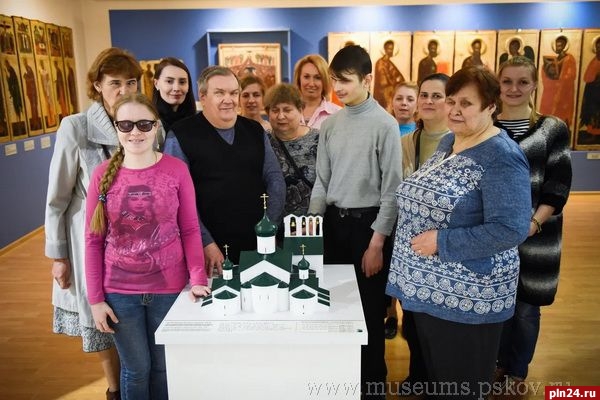 Тифлокомментарий - это целевая информация, специально подготовленная для слепых  для замещения  визуальной информации, которую воспринимает зрячий и которая из-за слепоты недоступна  слепым  и слабовидящим.
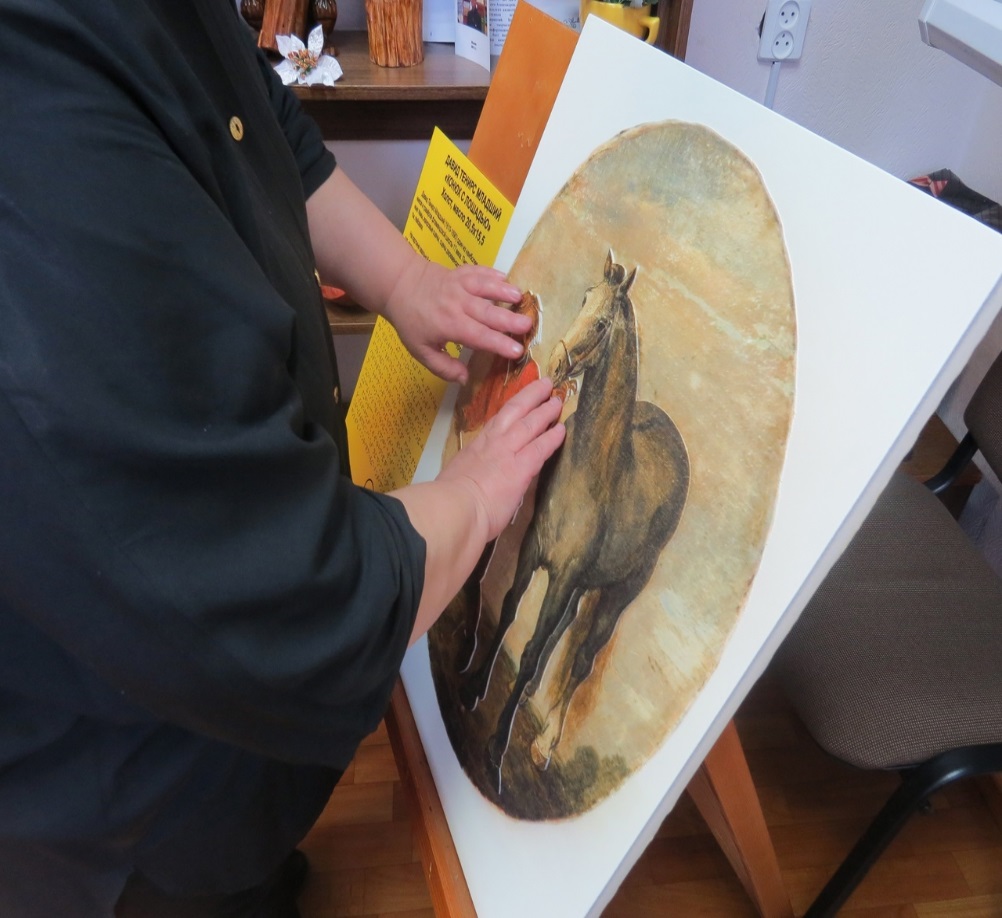 Тифлокомментарование проводится:
- при посещении музыкальных спектаклей;
- в театре;
- на концертах, эстрадных представлениях, шоу;
- в цирке;
- на спортивных состязаниях;
- в кинотеатре;
- тифлокомментирование телепередач;
- на показе мод;
- в музеях и на выставках.
Тифлокомментирование может быть:
• автоматическое 
• прямое  

По принципу подготовки тифлокомментирование делится на:
• горячее 
• подготовленное
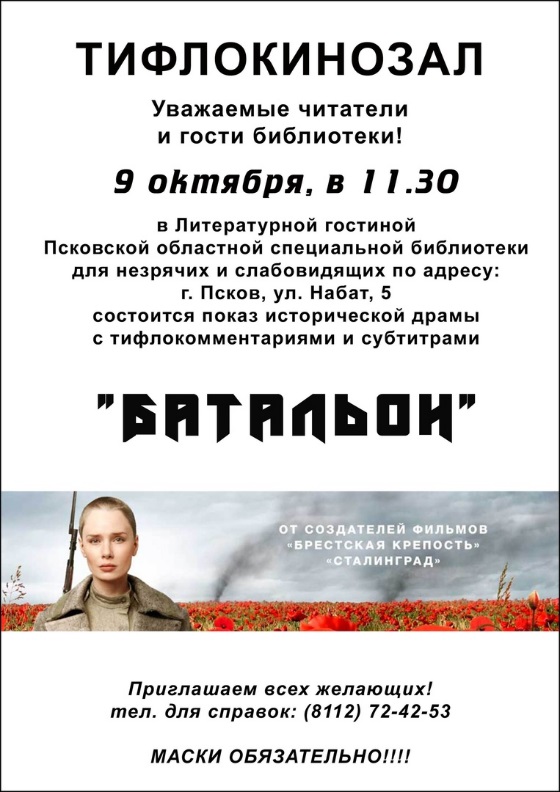 Социальный проект 
«Кино без границ»
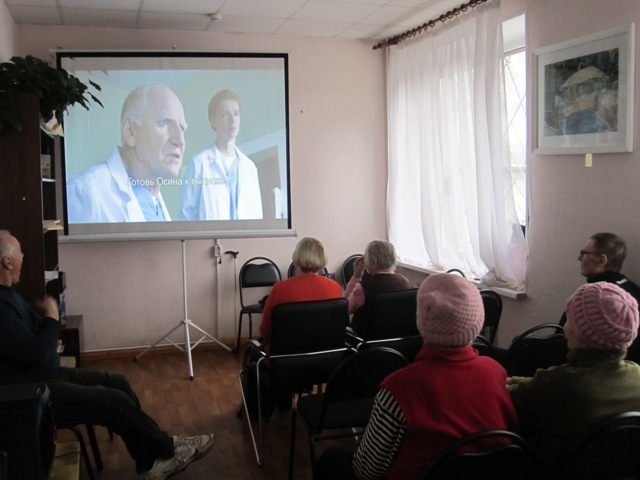 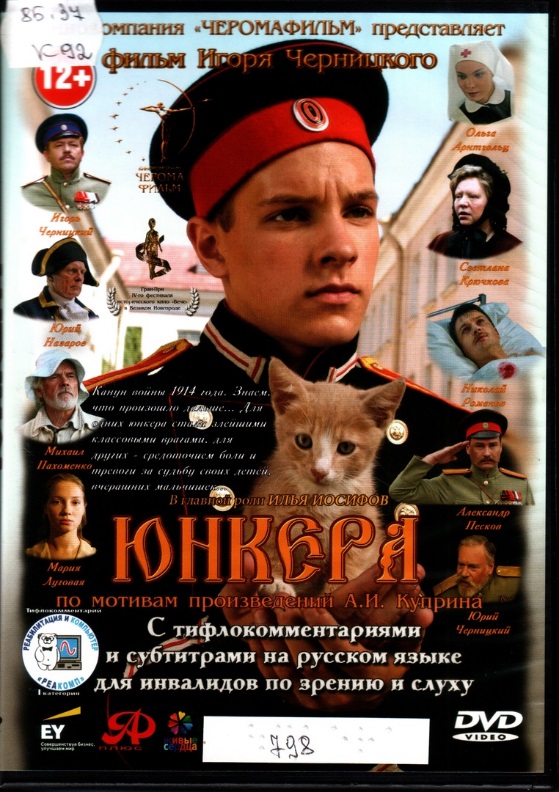 Тифлокомментирование – это лаконичное описание предмета, пространства или действия, которые непонятны слепому (слабовидящему) без специальных пояснений.
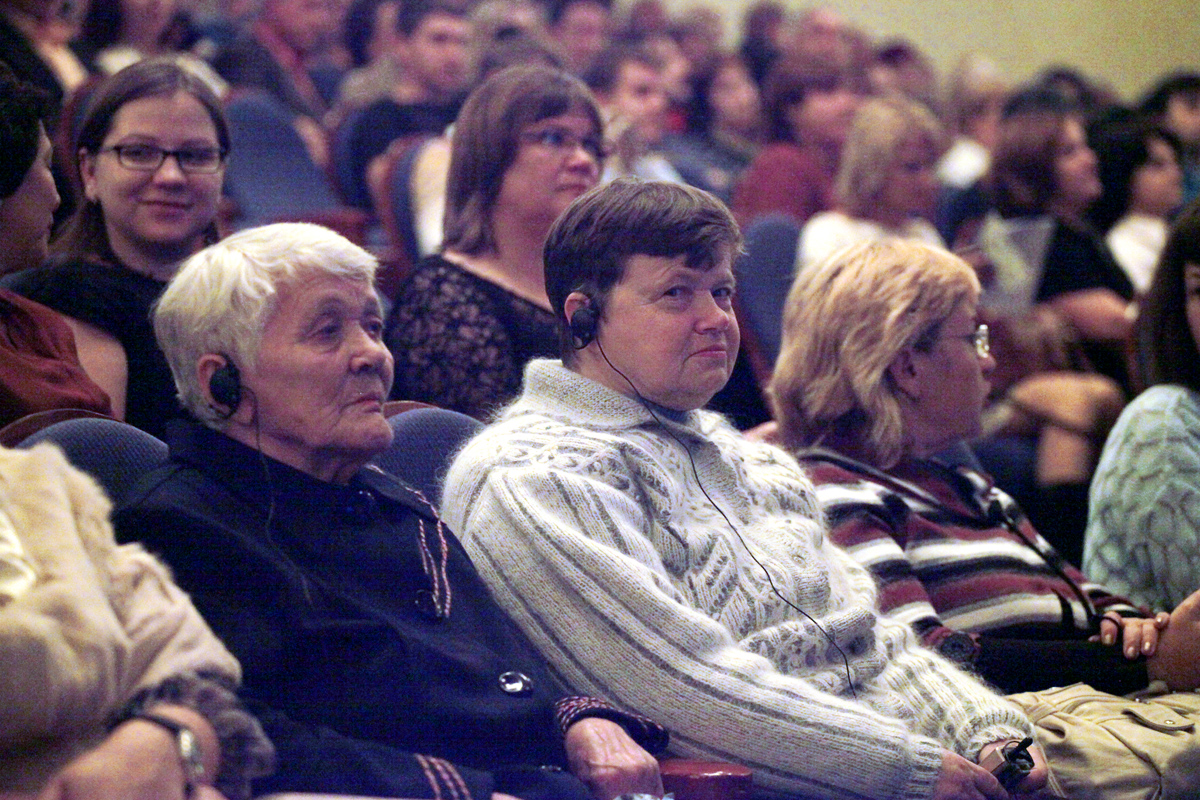 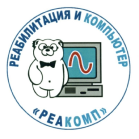 Негосударственное учреждение «Институт профессиональной реабилитации и подготовки персонала ВОС «Реакомп».
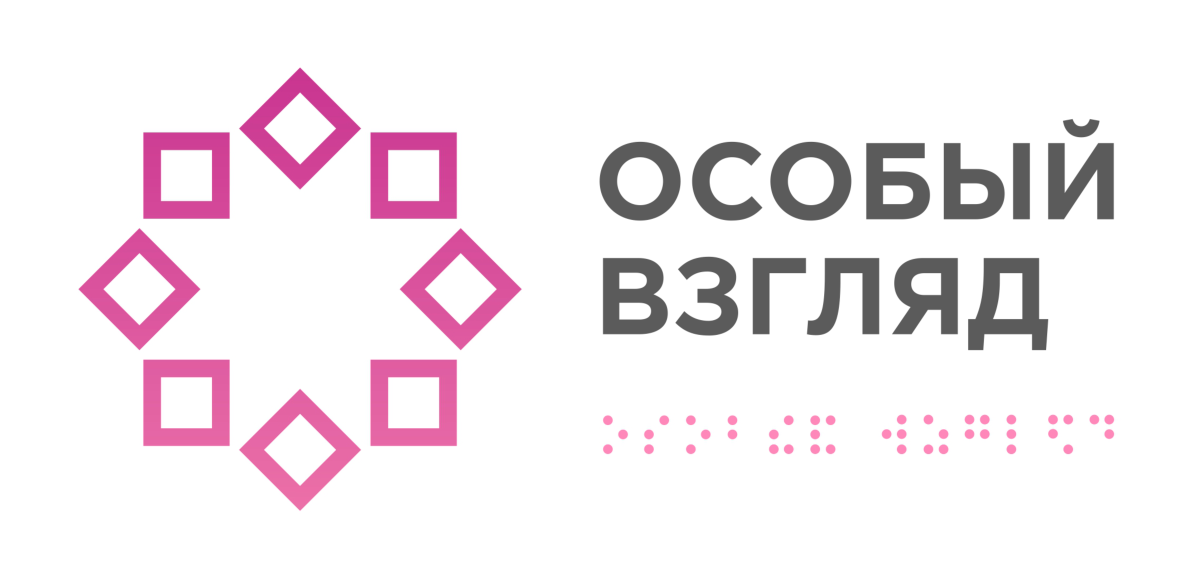 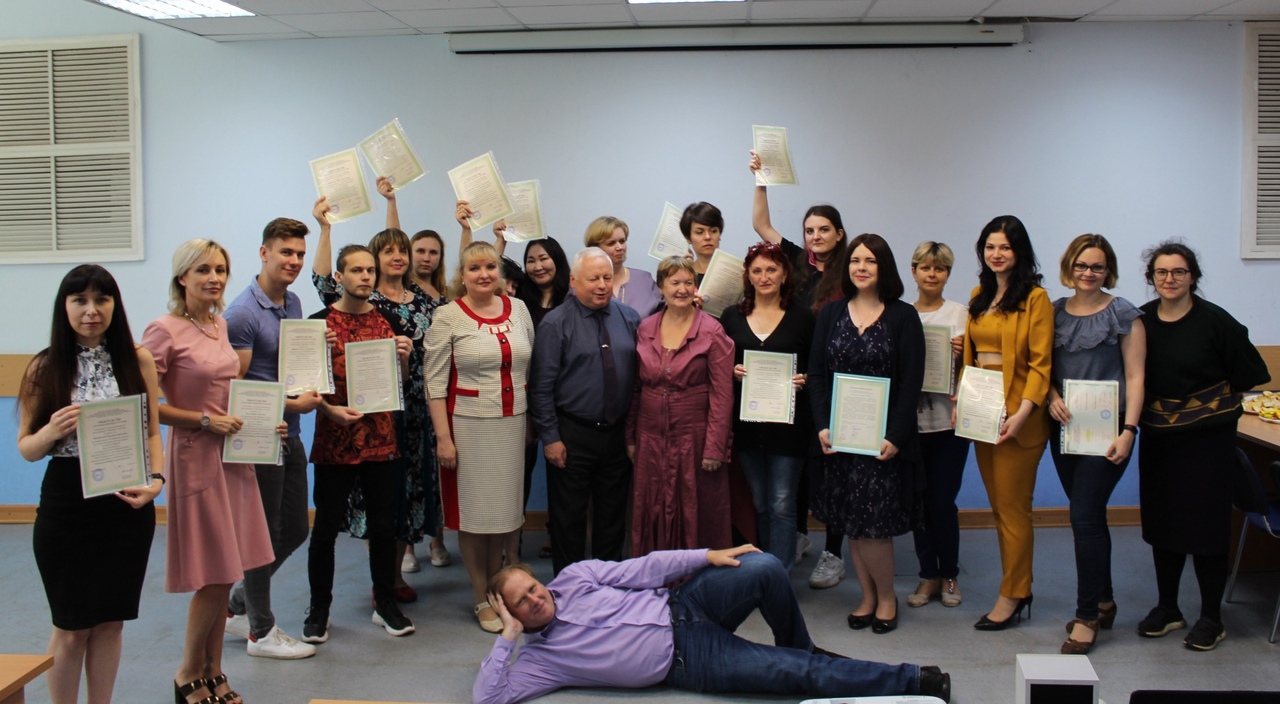 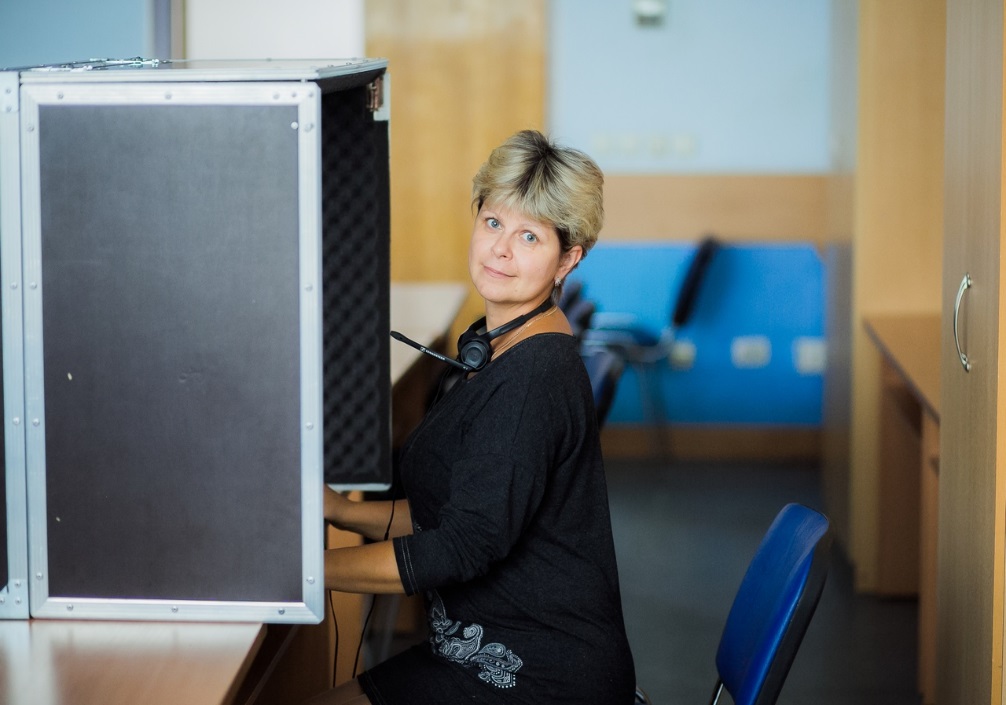 Проекты библиотеки с пешими и виртуальными экскурсиями.
- «Путешествие по русским Ганзейским городам»
- «История одной картины»
- «Улицы Пскова рассказывают»
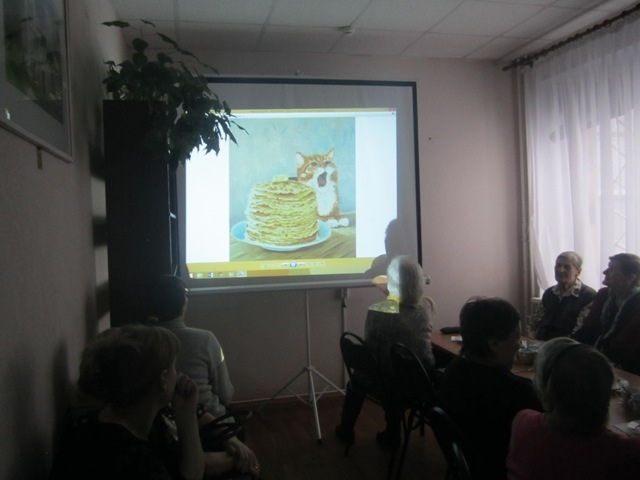 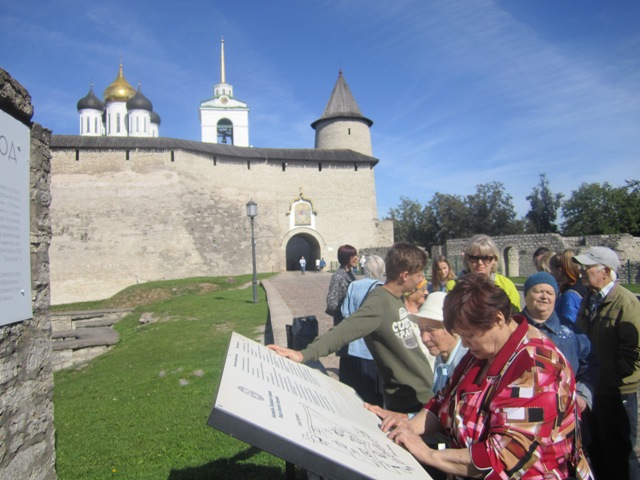 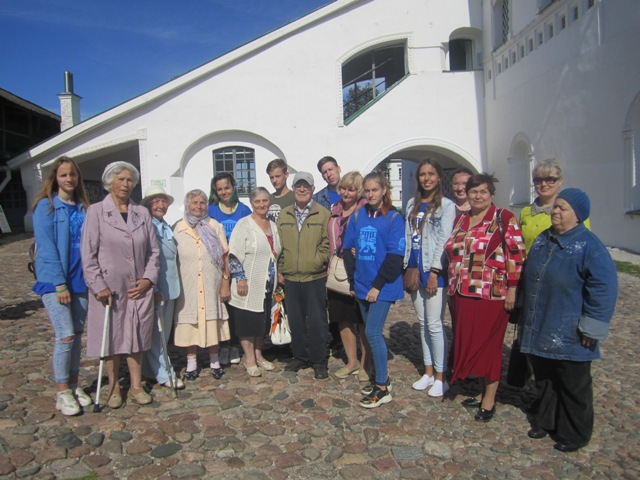 Проект «Путешествие по русским 
Ганзейским городам»
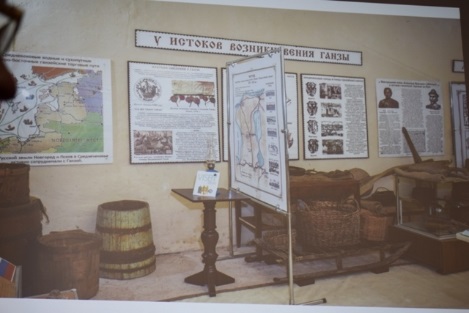 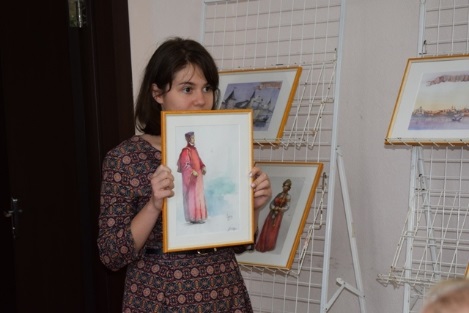 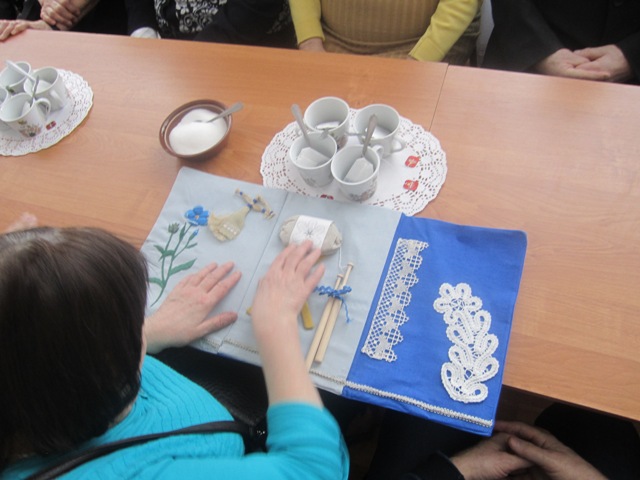 "Картина и икона: две истории, одна судьба» – экскурсия в Псковский музей-заповедник.
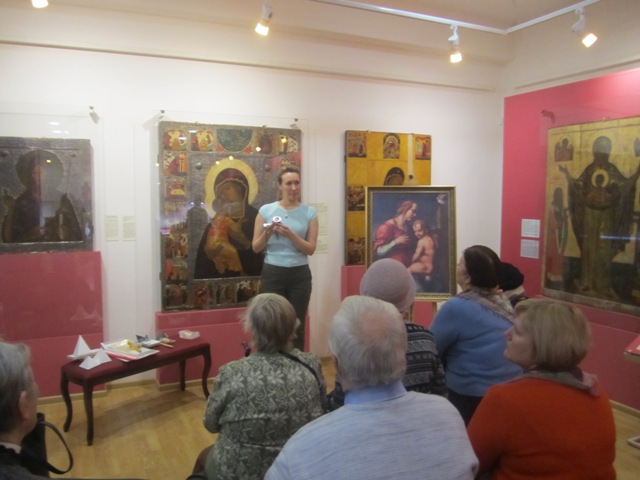 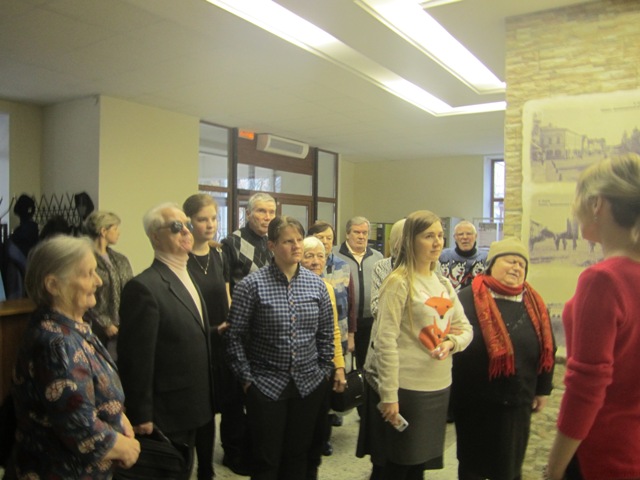 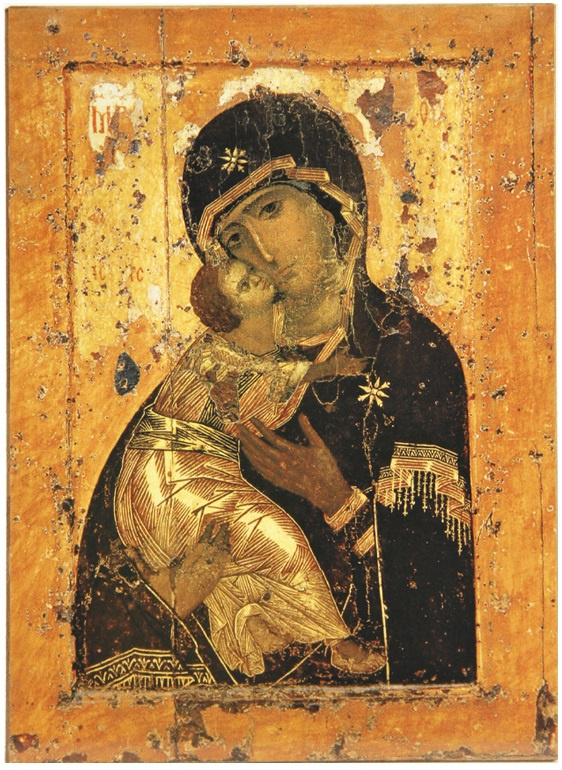 Икона «Владимирская Божья Матерь»
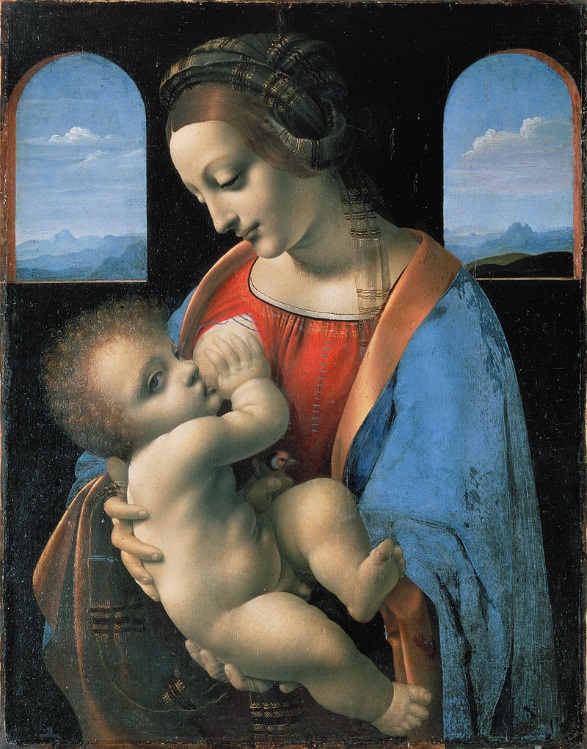 Мадонна Литта
Тифлокомментирование спектаклей
1.Писать комментарий театрального спектакля желательно при постоянном участии режиссёра спектакля.

2.    Комментарий встраивается в паузы между репликами и не должен перекрывать голоса актёров, атмосферную музыку и значимые шумы.
3.    Комментатор описывает всё, что происходит на театральной сцене, а именно:действия героев, как они одеты, как сменяются декорации, как персонажи взаимодействуют друг с другом, стараясь передать их эмоции, если они не читаются в интонациях и репликах.
Проект «Навстречу незрячему зрителю. Организация тифлокомментирования спектаклей»
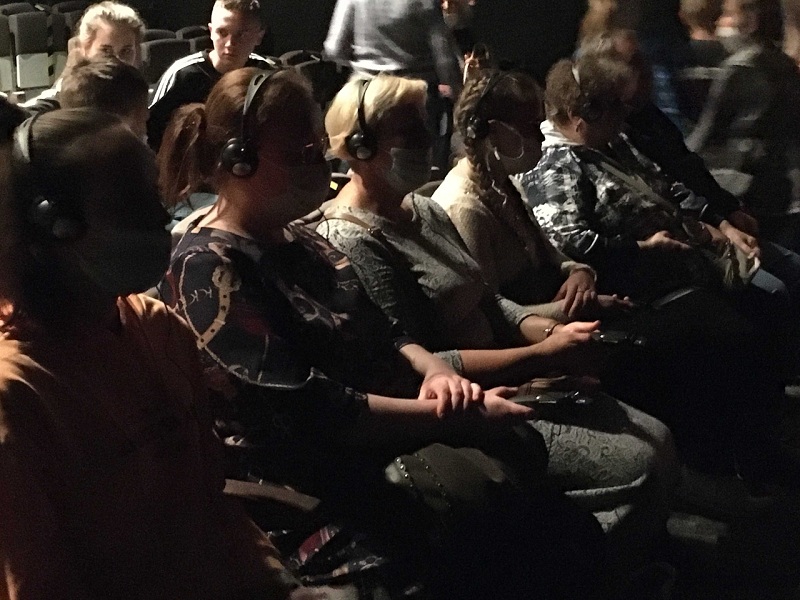 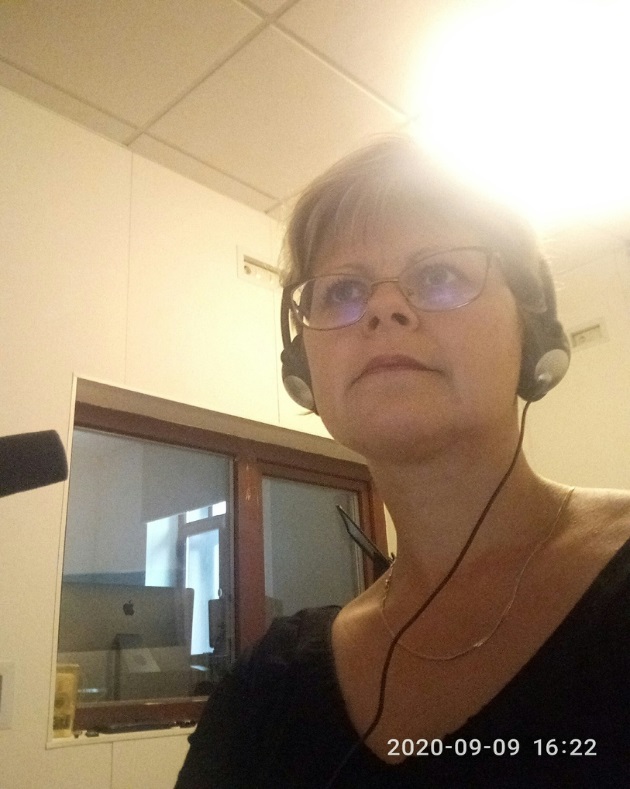 Оборудование для тифлокомментирования
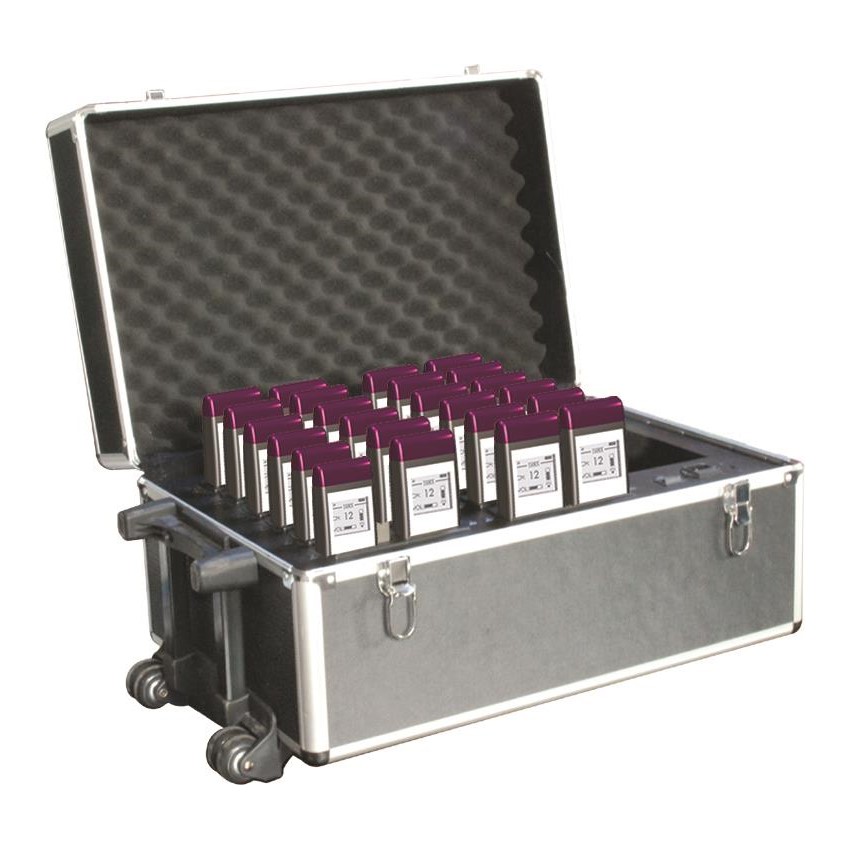 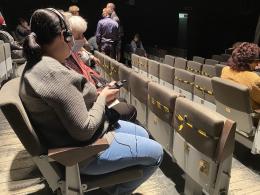 Спектакль 
«Метель»
Спектакль«Пиковая дама»
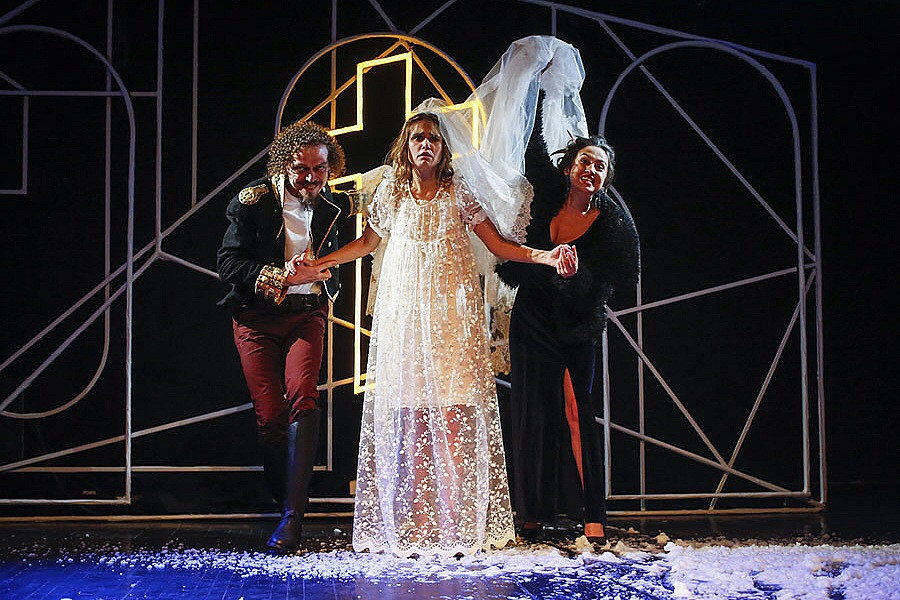 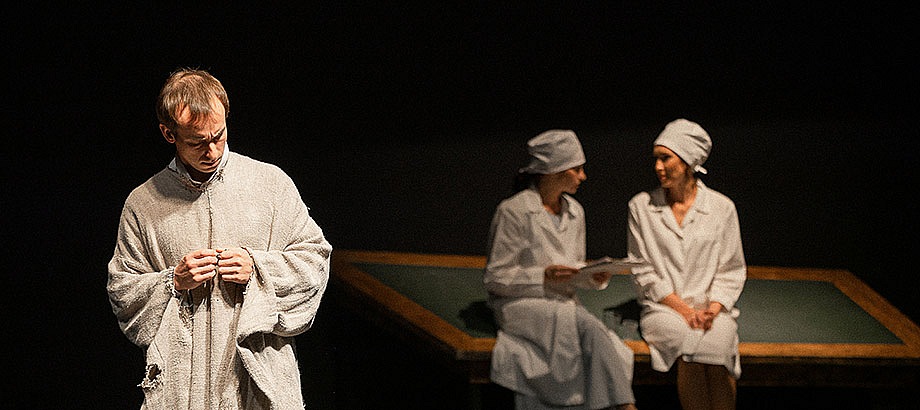 Спасибо за внимание!
Сайт библиотеки: http://pskov-sbs.ru/

Группа ВК  Псковская специальная библиотека https://vk.com/club161121012

Адрес электронной почты: posbs@pskovlib.ru